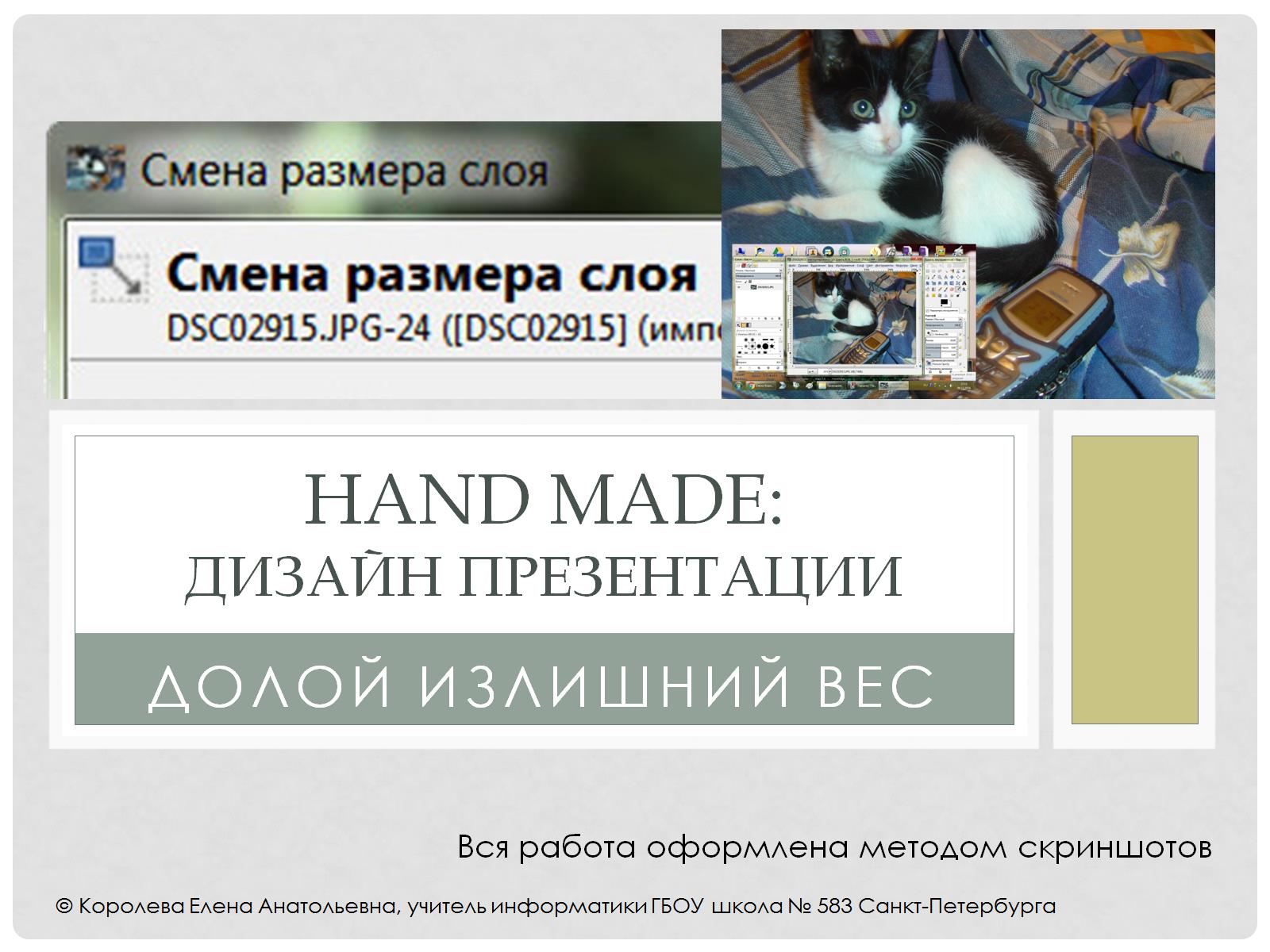 Hand made:дизайн презентации
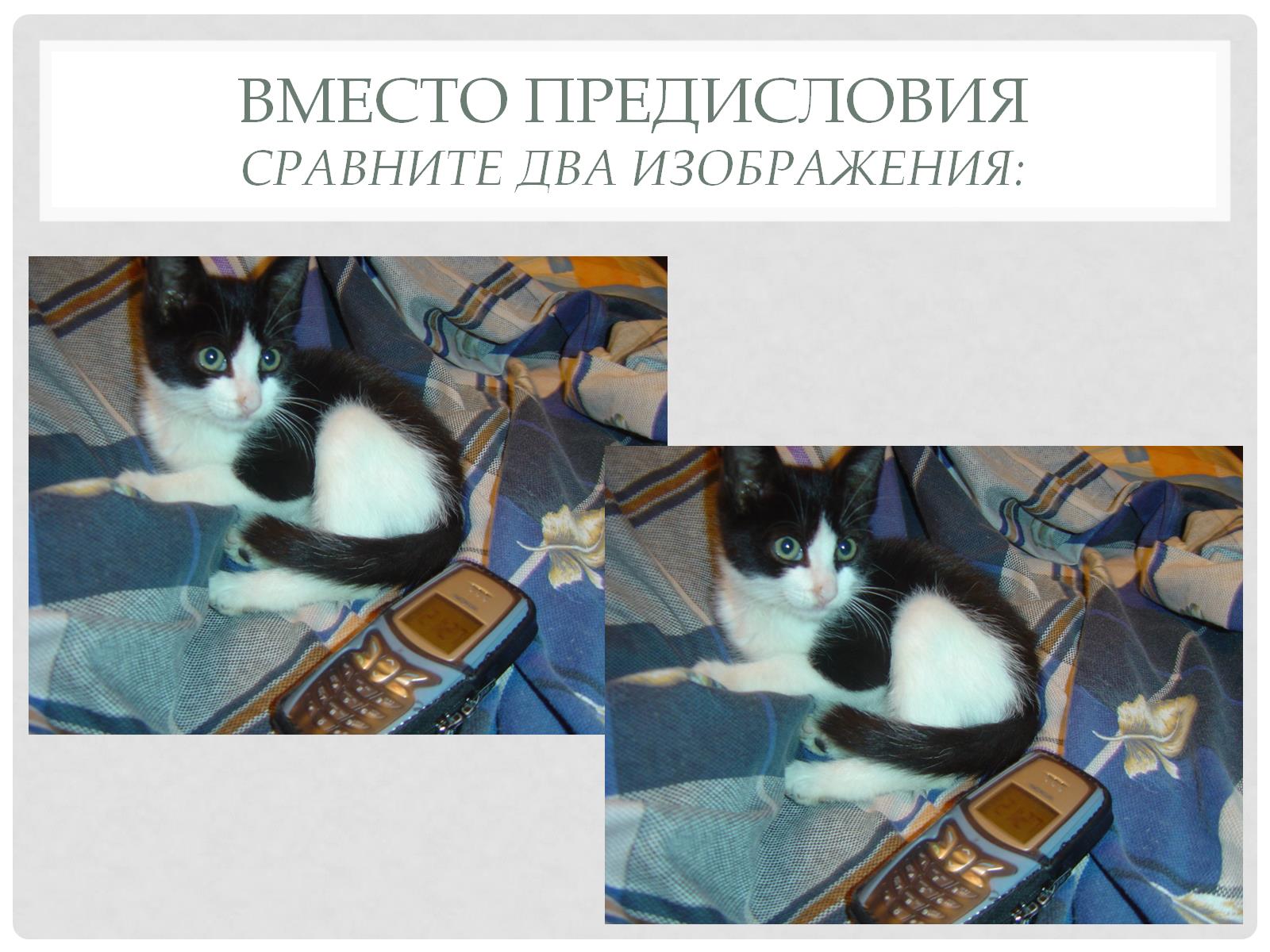 Вместо предисловияСравните два изображения:
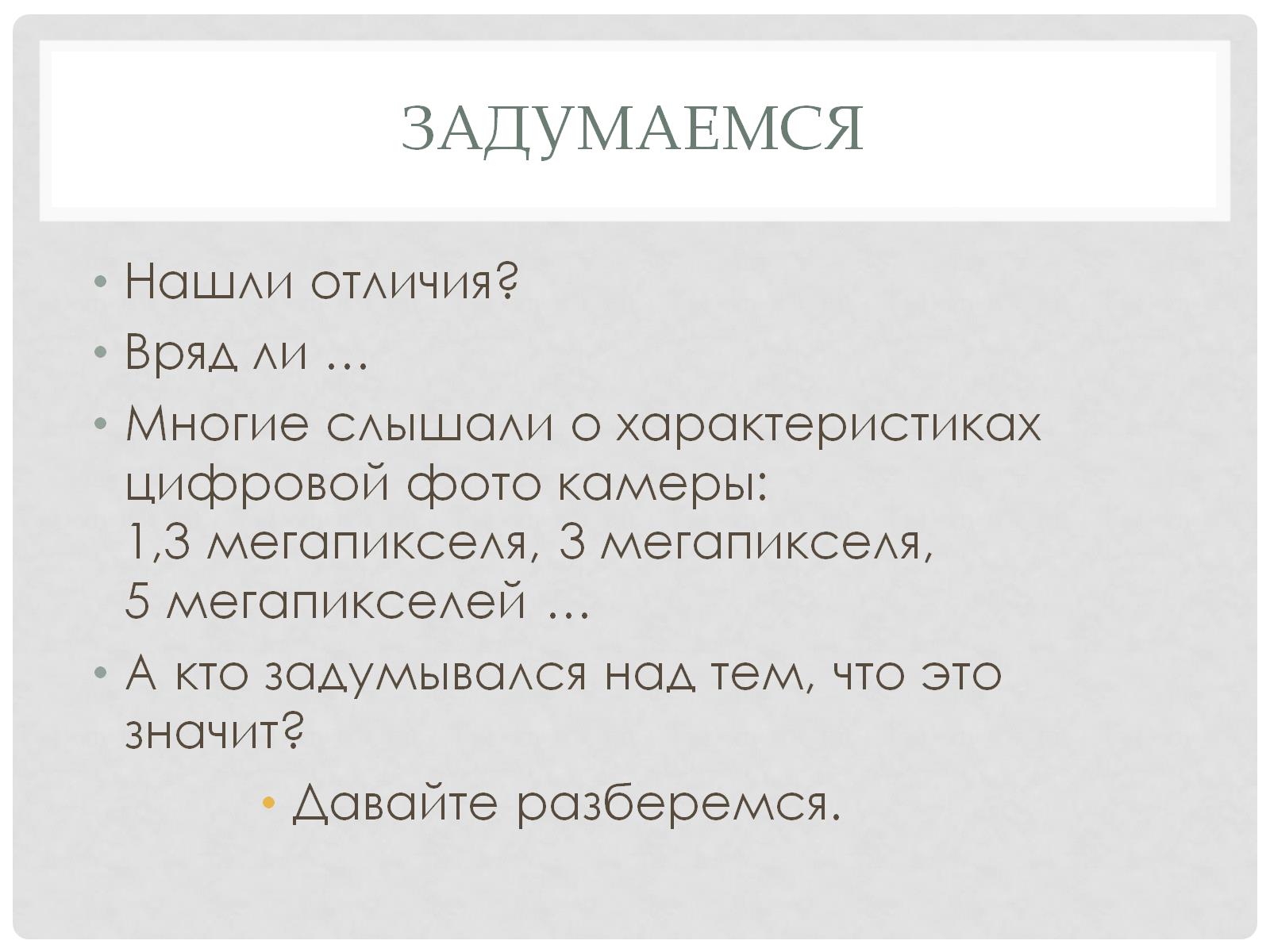 Задумаемся
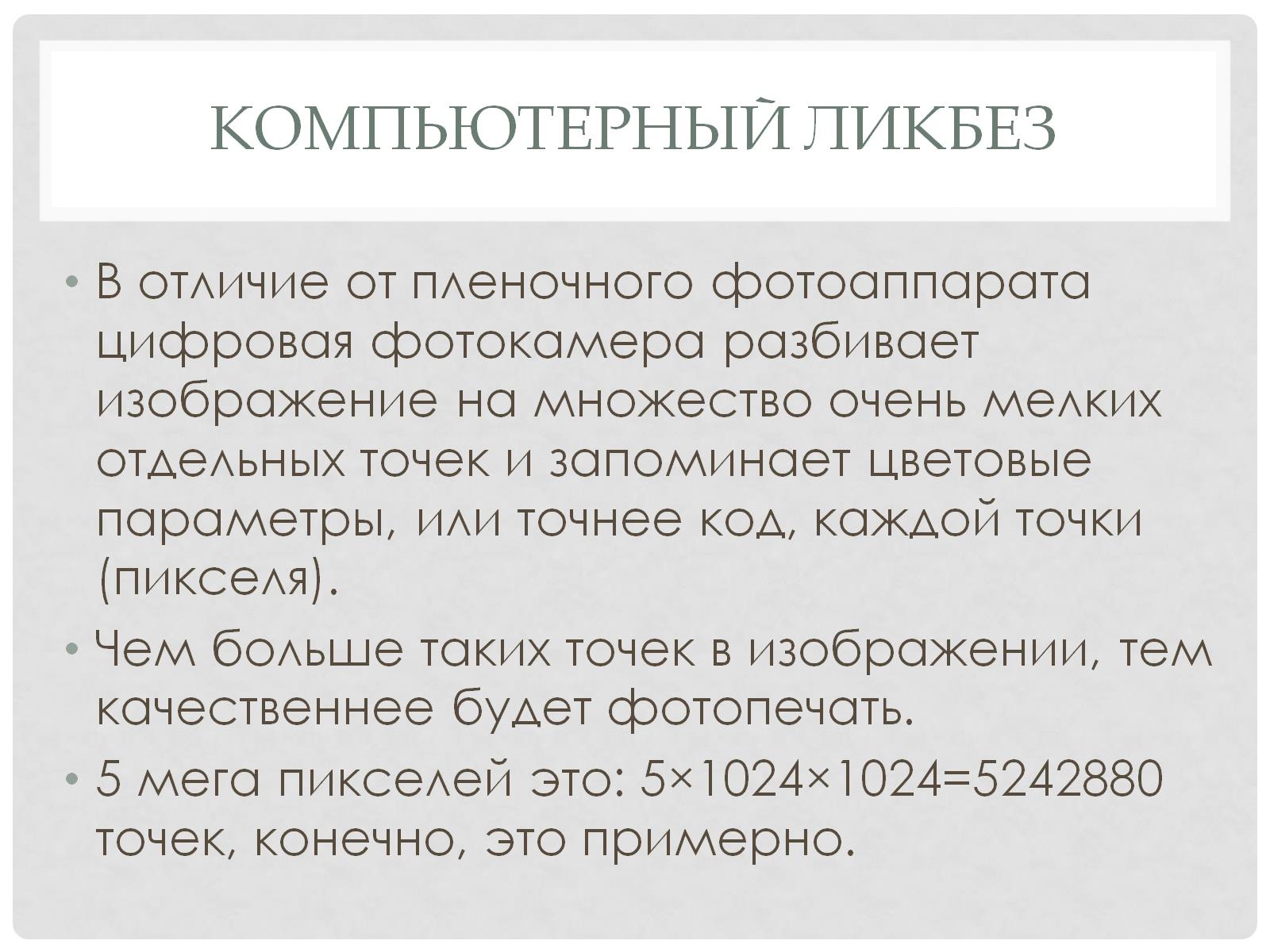 Компьютерный ликбез
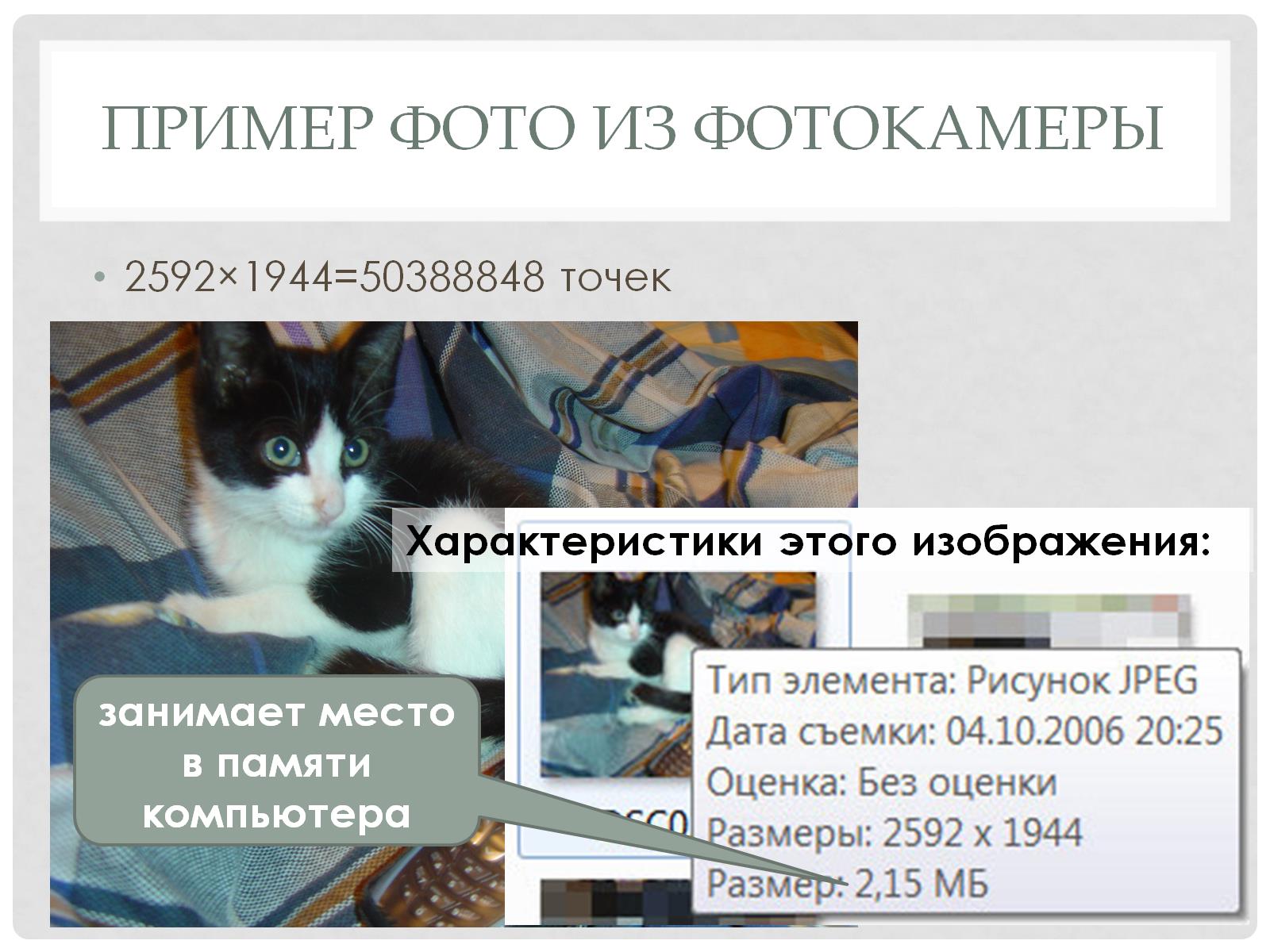 Пример Фото из фотокамеры
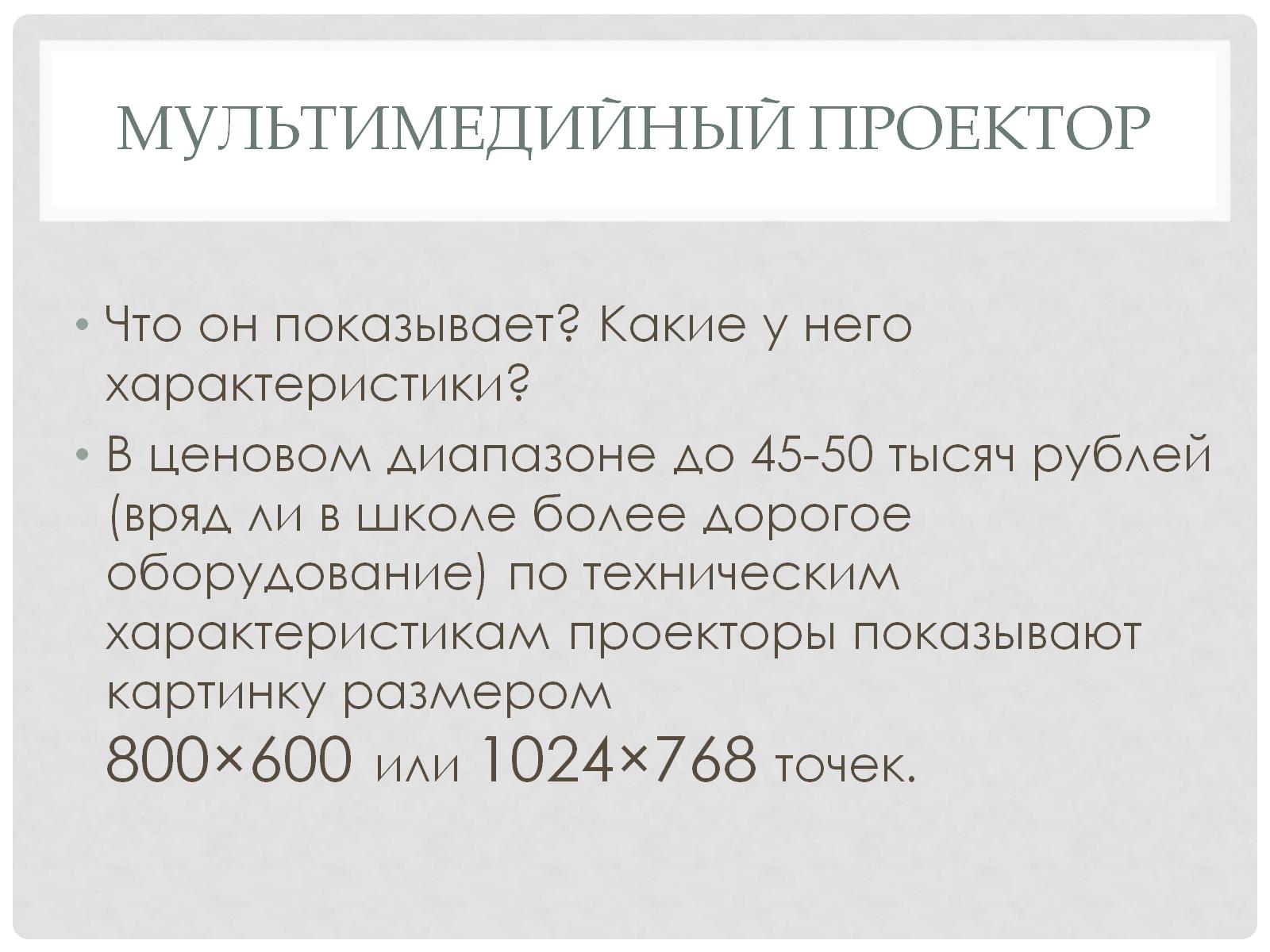 Мультимедийный проектор
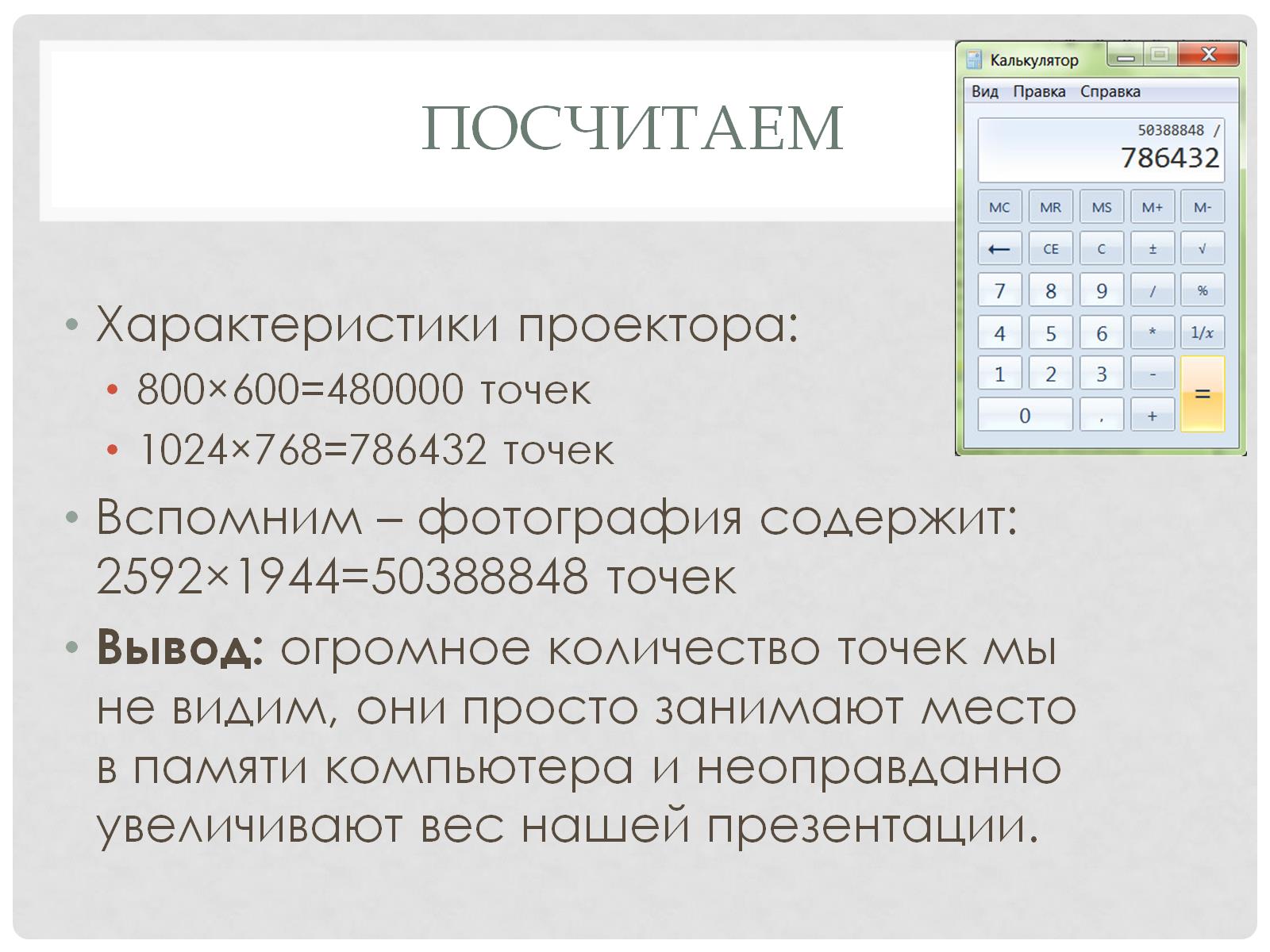 Посчитаем
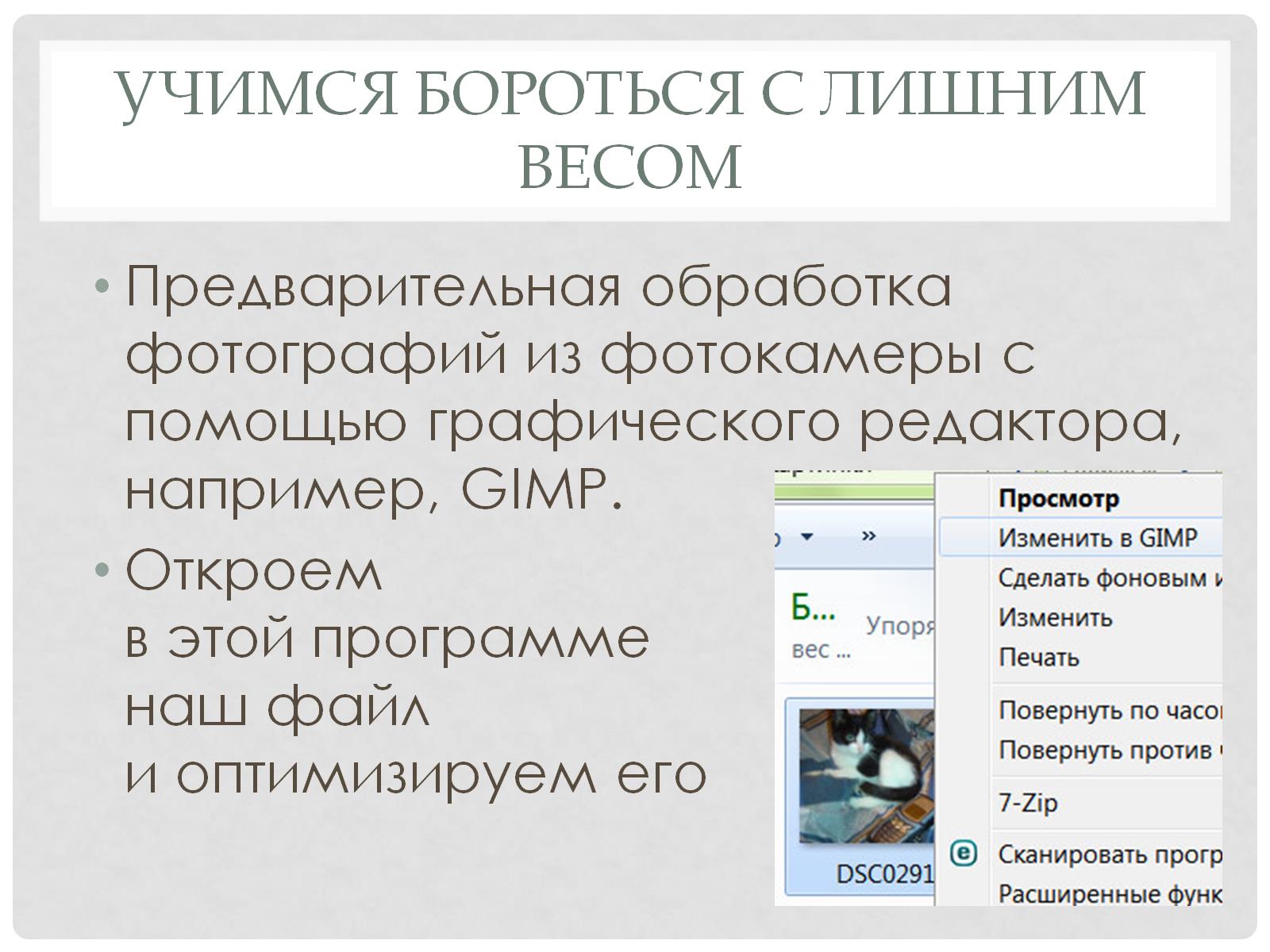 Учимся бороться с лишним весом
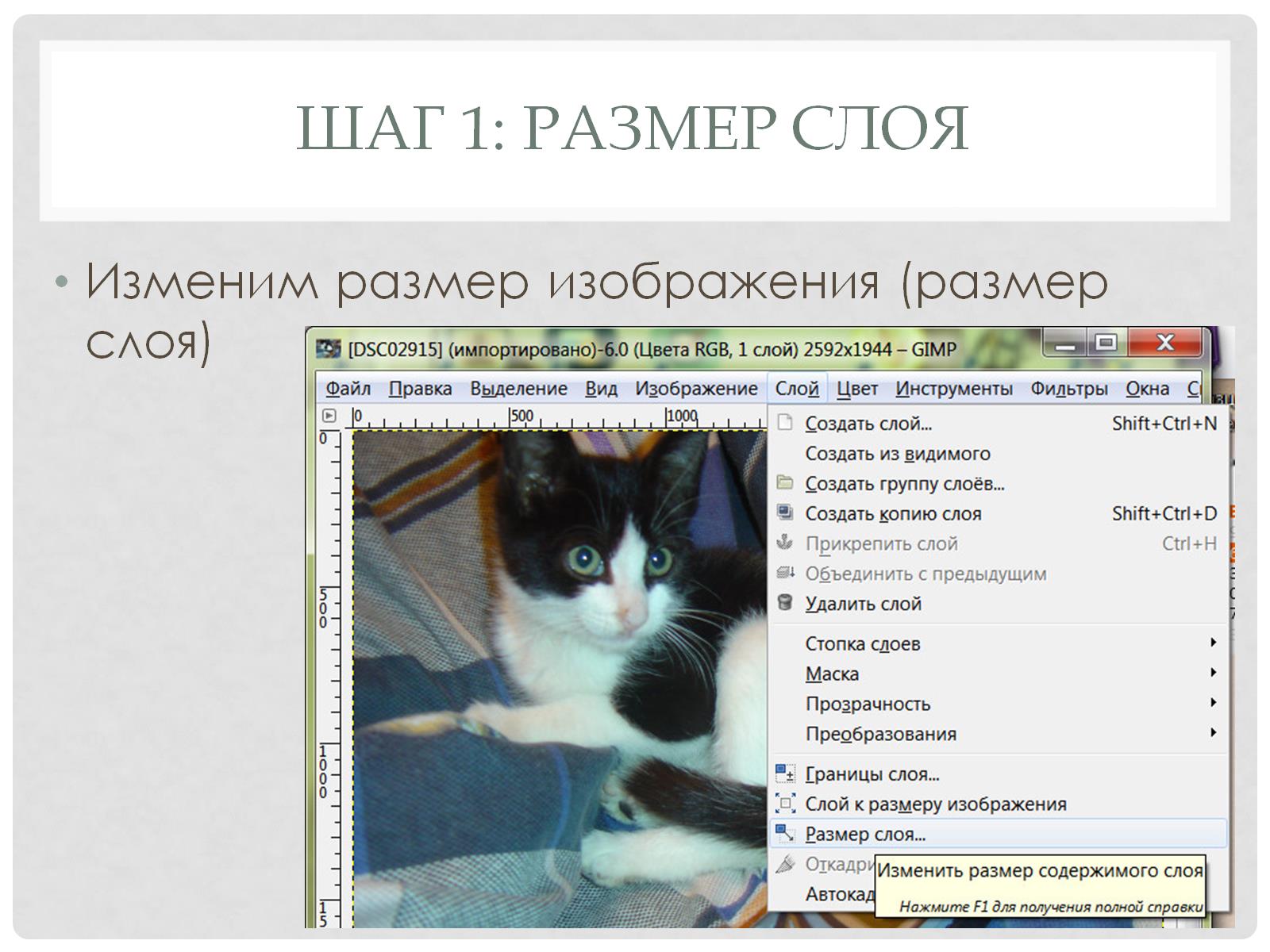 Шаг 1: размер слоя
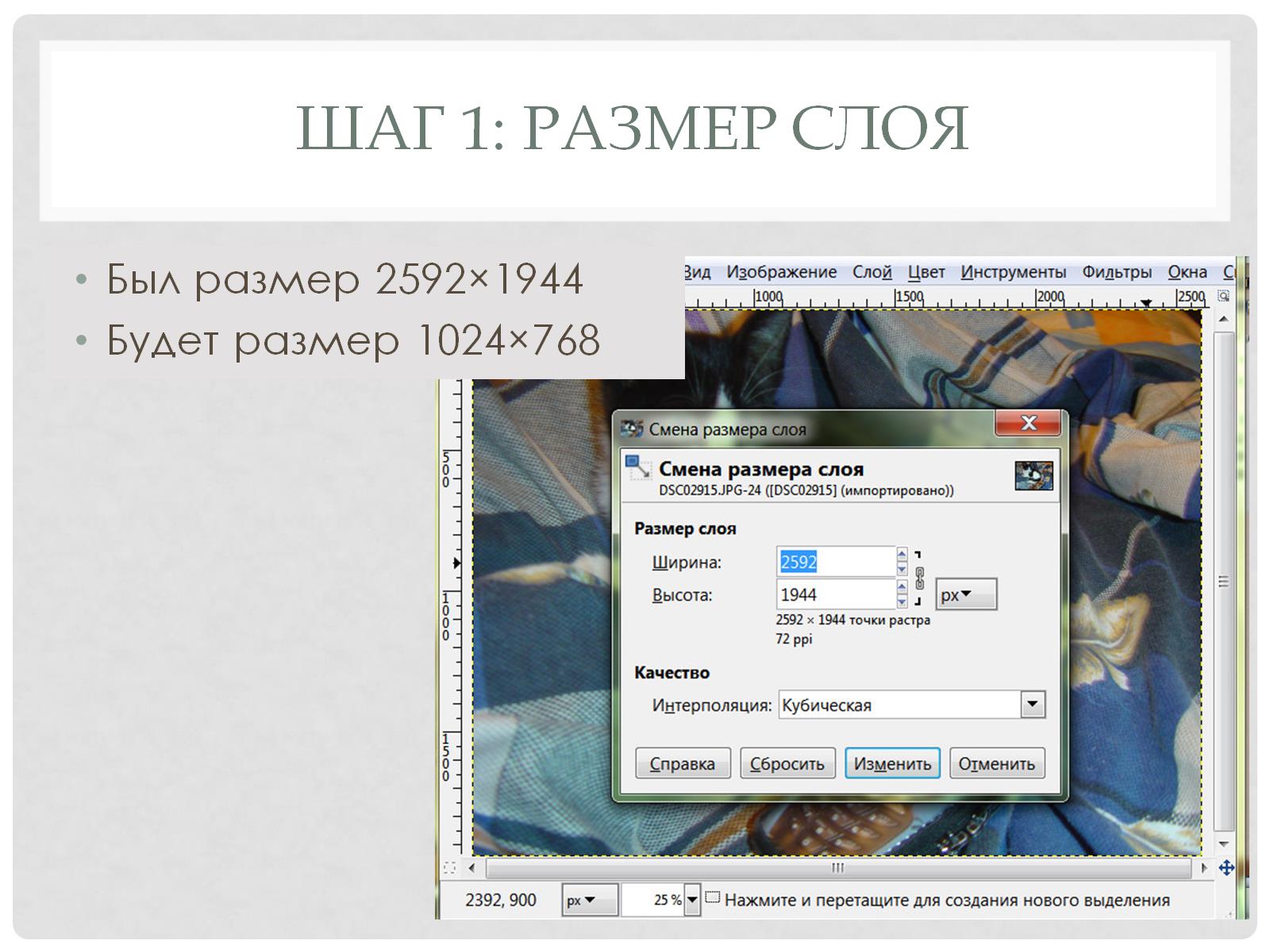 Шаг 1: размер слоя
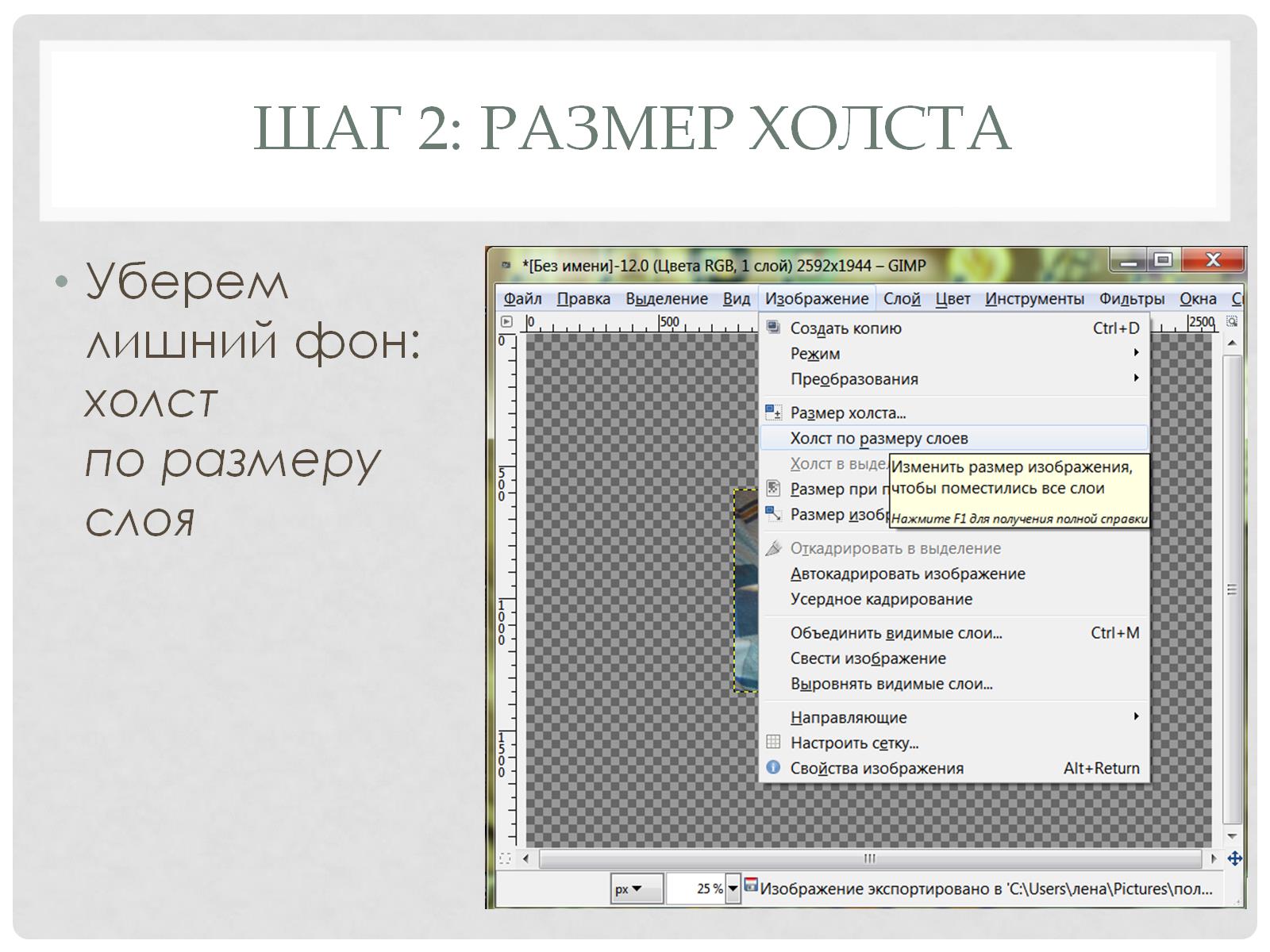 Шаг 2: размер холста
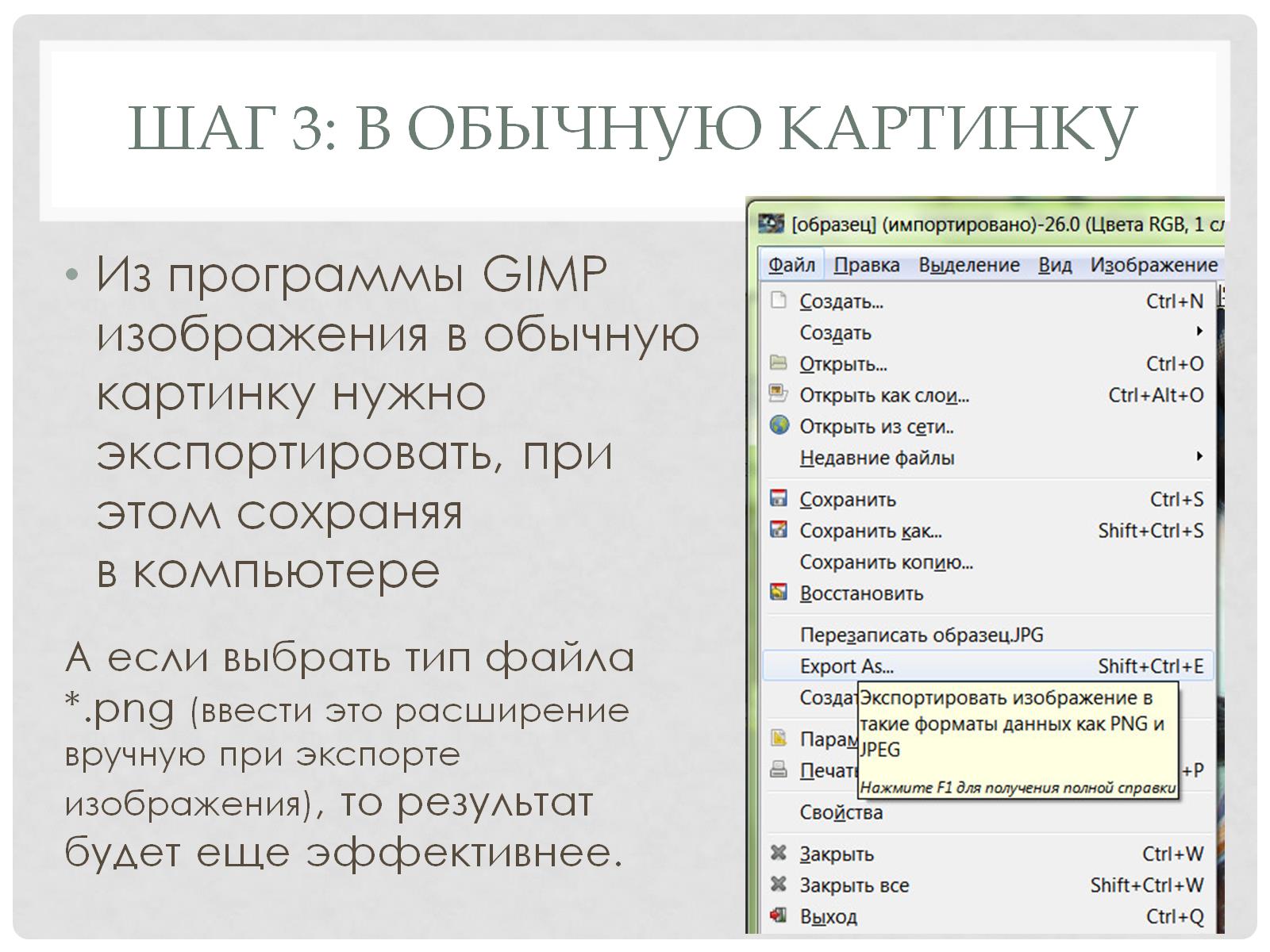 Шаг 3: в обычную картинку
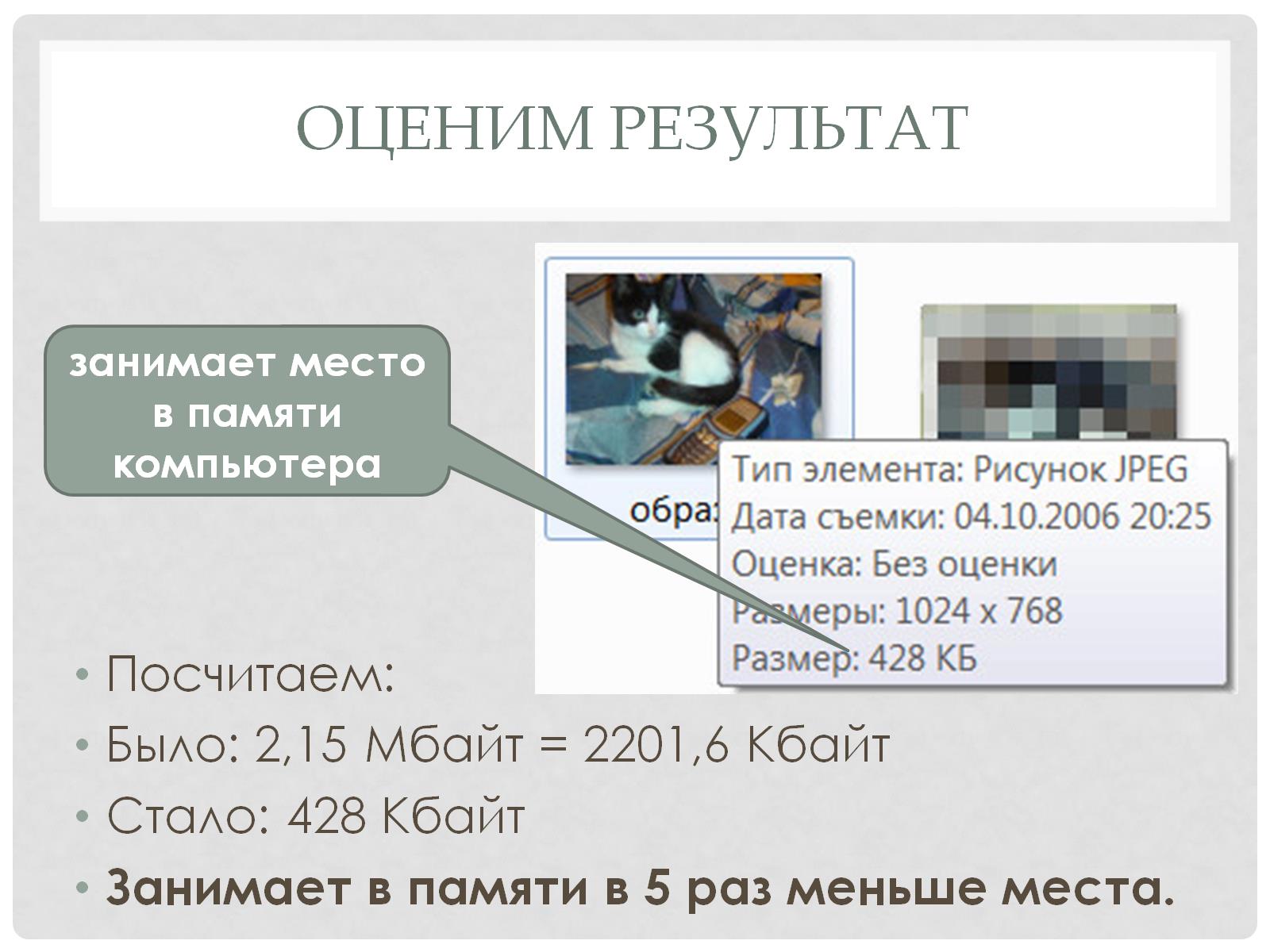 Оценим результат